SPRAWDZIAN PO 6 KLASIE SP 2015
JĘZYK POLSKI - średnia dla szkoły 77,1% 
(dla gminy 79,3%, powiatu 76,5 %, województwa 75,6%, kraju 73%),

MATEMATYKA - średnia dla szkoły 74,9% 
(dla gminy 77,9%, powiatu 64,3%, województwa 63,8%, kraju 61%),

JĘZYK ANGIELSKI - średnia dla szkoły 91,1% 
(dla gminy 92,9%, powiatu 83,4%, województwa 80,4%. kraju 78%).
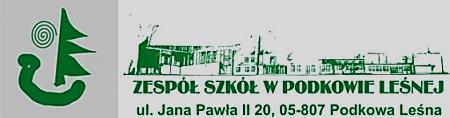 Sprawdzian po 6 klasie 2015wyniki procentowe wszystkich podstawowych szkół pUBLICZNych w powiecie grodziskim – JĘZYK POLSKI – 8 miejsce
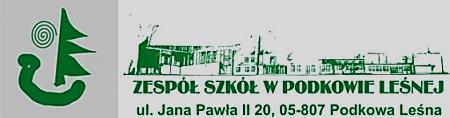 Sprawdzian po 6 klasie 2015wyniki procentowe wszystkich podstawowych szkół pUBLICZNych w powiecie grodziskim – MATEMATYKA – 1 miejsce
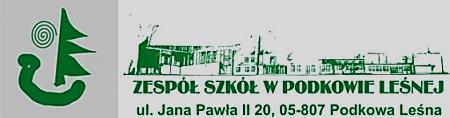 Sprawdzian po 6 klasie 2015wyniki procentowe wszystkich podstawowych szkół pUBLICZNych w powiecie grodziskim – CZĘŚĆ PIERWSZA  (jęz. polski + matematyka) – 2 miejsce
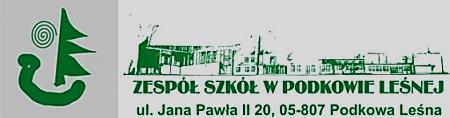 Sprawdzian po 6 klasie 2015wyniki procentowe wszystkich podstawowych szkół pUBLICZNych w powiecie grodziskim – CZĘŚĆ DRUGA – ANGIELSKI – 1 miejsce
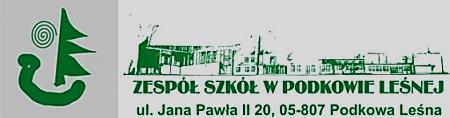 EGZAMIN GIMNAZJALNY 2015
- JĘZYK POLSKI - średnia dla szkoły 73,8% (dla gminy 76,4%, powiatu 68,7%, województwa 64,7%, kraju 62%).
- HISTORIA i WOS - średnia dla szkoły 74,5% (dla gminy 76%, powiatu 68,5%, województwa 65,9%, kraju 64%).
- MATEMATYKA - średnia dla szkoły 65,9% (dla gminy 68,5%, powiatu 55,0%, województwa 51,2%, kraju 48%).
- PRZEDMIOTY PRZYRODNICZE - średnia dla szkoły 62,3% (dla gminy 64,6%, powiatu 55,1%, województwa 52,1%, kraju 50%).
- JĘZYK ANGIELSKI PODSTAWOWY - średnia dla szkoły 89,1% (dla gminy 90,4%, powiatu 74,5%, województwa 69,8%, kraju 67%).
- JĘZYK ANGIELSKI ROZSZERZONY - średnia dla szkoły 76,4% (dla gminy 79%, powiatu 57,2%, województwa 51,2%, kraju 48%).
- JĘZYK FRANCUSKI PODSTAWOWY (jeden uczeń) - średnia dla szkoły 98,0% (dla powiatu 82,8%, województwa 73,8%, kraju 74%).

17 uczniów uzyskało 23 wyniki maksymalne czyli 100%: jeden z jęz. polskiego, jeden z historii i wos-u, czterech z matematyki, 17 z języka angielskiego. Rekordzistami w ilości wyników 100% zostali: Małgorzata Biegała - 4 "setki": jęz. polski, historia i wos, matematyka, angielski podstawowy; Wojciech Buraś - 3 "setki": matematyka, angielski podstawowy, angielski rozszerzony.
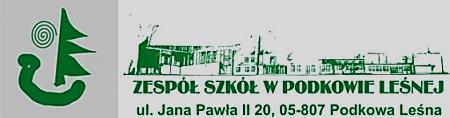 EGZAMIN GIMNAZJALNY 2015wyniki procentowe wszystkich gimnazjów pUBLICZNych w powiecie grodziskim – JĘZYK POLSKI – 1 MIEJSCE
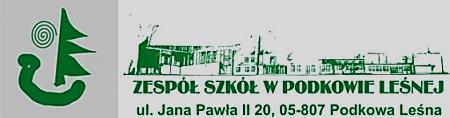 EGZAMIN GIMNAZJALNY 2015wyniki procentowe wszystkich gimnazjów pUBLICZNych w powiecie grodziskim – HISTORIA + WOS – 1 MIEJSCE
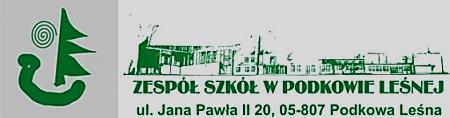 EGZAMIN GIMNAZJALNY 2015wyniki procentowe wszystkich gimnazjów pUBLICZNych w powiecie grodziskim – MATEMATYKA – 1 MIEJSCE
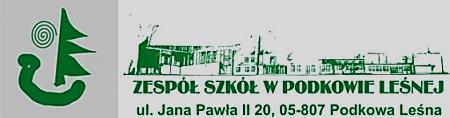 EGZAMIN GIMNAZJALNY 2015wyniki procentowe wszystkich gimnazjów pUBLICZNych w powiecie grodziskim – PRZEDMIOTY PRZYRODNICZE – 1 MIEJSCE
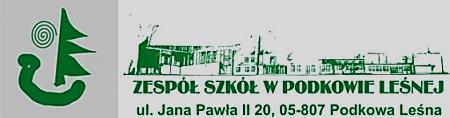 EGZAMIN GIMNAZJALNY 2015wyniki procentowe wszystkich gimnazjów pUBLICZNych w powiecie grodziskim – JĘZ. ANGIELSKI PODSTAWOWY – 1 MIEJSCE
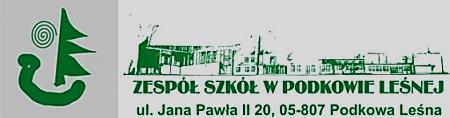 EGZAMIN GIMNAZJALNY 2015wyniki procentowe wszystkich gimnazjów pUBLICZNych w powiecie grodziskim – JĘZ. ANGIELSKI ROZSZERZONY – 1 MIEJSCE
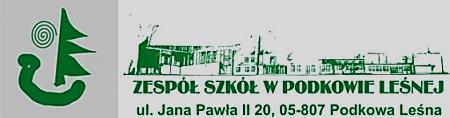 ZESPÓŁ SZKÓŁ – SPORT 2014/2015
SZKOŁA PODSTAWOWA:
KOSZYKÓWKA:  II miejsce dziewcząt w zawodach powiatowych.
PIŁKA RĘCZNA:  II miejsce dziewcząt w zawodach powiatowych, IV miejsce w zawodach międzypowiatowych.
BIEGI PRZEŁAJOWE:  II miejsce dziewcząt w zawodach powiatowych, II miejsce w powiecie chłopcy – Jerzy Ohme, III miejsce w powiecie dziewczęta – Oliwia Kamińska.
LEKKOATLETYKA:  I miejsce czwórbój dziewcząt w zawodach powiatowych, III miejsce w zawodach międzypowiatowych.
I miejsce czwórbój - MAZOVIA.
 
GIMNAZJUM:
PIŁKA RĘCZNA:  III miejsce chłopców w zawodach powiatowych.
BIEGI PRZEŁAJOWE:  II miejsce w powiecie chłopcy – Wojciech Buraś.
LEKKOATLETYKA:
II miejsce w powiecie skok wzwyż – Adam Słowiński,
II miejsce w powiecie 600m – Weronika Lalewicz,
III miejsce w powiecie 200m – Maks Marych,
III miejsce w powiecie 1500m – Wojciech Buraś,
III miejsce sztafeta 4 razy 100m dziewcząt,
I miejsce w zawodach powiatowych skok w dal, II miejsce w zawodach międzypowiatowych – Ewa Siara.
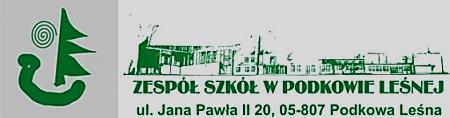 SZKOŁA PODSTAWOWA SUKCESY  - NAUKA 2014/2015
Kacper Jonak – wyróżnienie KANGUR – klasa 2.
Michał Szymański – wynik bardzo dobry: ALFIK, MAT – klasa 3.
Emilia Sikora – wyróżnienie: MAT – klasa 4.
Wojciech Wróblewski – ekspert logicznego myślenia – klasa 6.
Ignacy Chyliński – wyróżnienie KANGUR, wynik bardzo dobry ALFIK – klasa 3.
Paweł Jastrzębski - wyróżnienie KANGUR, wynik dobry ALFIK, wynik bardzo dobry MAT.
Kajetan Sikora – wynik bardzo dobry w konkursie historycznym KRĄG, najlepsze wyniki w szkole w kategorii 5 i 6 klas w ALFIK i MAT.
KORNEL SIKORA – laureat kuratoryjnego konkursu matematycznego, wyniki bardzo dobre: KANGUR, ALFIK, MAT.
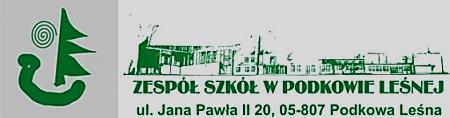 GIMNAZJUMSUKCESY  - NAUKA 2014/2015
Stanisław Biegała – wyróżnienie KANGUR.
Maciej Stąporek – wyróżnienie KANGUR, bardzo dobry wynik MAT, bardzo dobry wynik w konkursie historycznym KRĄG.
GABRIELA LASOTA – laureatka (2 miejsce) XII edycji ogólnopolskiego konkursu plastycznego w kategorii gimnazjum „TĘCZA – świat wokół nas”.
ZUZANNA JACNIACKA, MARIA BUKOWSKA – I miejsce w Polsce, II w Europie - konkurs „I-shop-fair”; recykling i odpowiedzialna konsumpcja.
MAŁGORZATA BIEGAŁA – laureat konkursu informatycznego LOGIA15, I miejsce w kategorii gimnazjum w ogólnopolskim konkursie astronomicznym „ASTROLABIUM”, wynik bardzo dobry w MAT, wyróżnienie KANGUR, ekspert logicznego myślenia.
KAMIL JONAK – laureat kuratoryjnego konkursu matematycznego, finalista konkursu informatycznego LOGIA 15, laureat konkursu matematycznego KANGUR, bardzo dobre wyniki w ALFIK i MAT, ekspert logicznego myślenia.
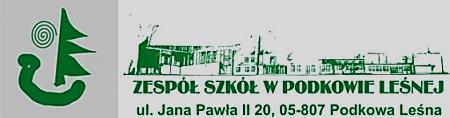